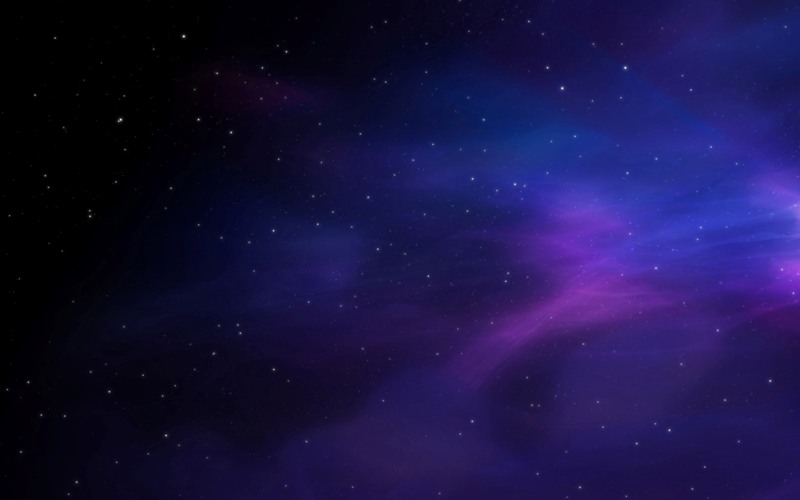 ВХОЖДЕНИЕ 
В МЕТАГАЛАКТИЧЕСКОЕ ЧЕЛОВЕЧЕСТВО
05.05.2000г.
ПРАЗДНИКИ ИДИВО

ЦИВИЛИЗАЦИЯ ИДИВО
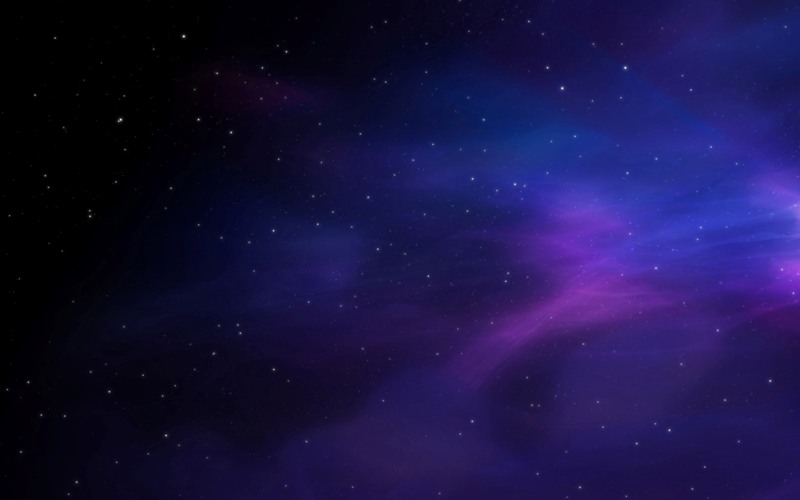 6 раса – это раса Метагалактического Человечества.
 7 СиФа СПб 24-26 марта 2004

У нас сегодня праздник Метагалактического Человечества. 
У нас есть так называемые даты ИДИВО... Вот в данном случае этот праздник, аж 12 лет ему, то есть первый раз мы вышли где-то в 2000 году в Метагалактику и сформировали тенденцию возможности быть Метагалактическим Человечеством. 
А так как у нас больше планетарного человечества, вот именно в этот день идёт максимальная активация Огня на то, чтобы отдельные народы, отдельные страны, отдельные группы людей из Человечества Планеты перешли в Человечество Метагалактики.

 04‑05 мая 2013 г., ДИВО 88 Проявления Иркутск, 10 ИВ Синтез «Алфавит Жизни». Сансара. Виталий Сердюк.
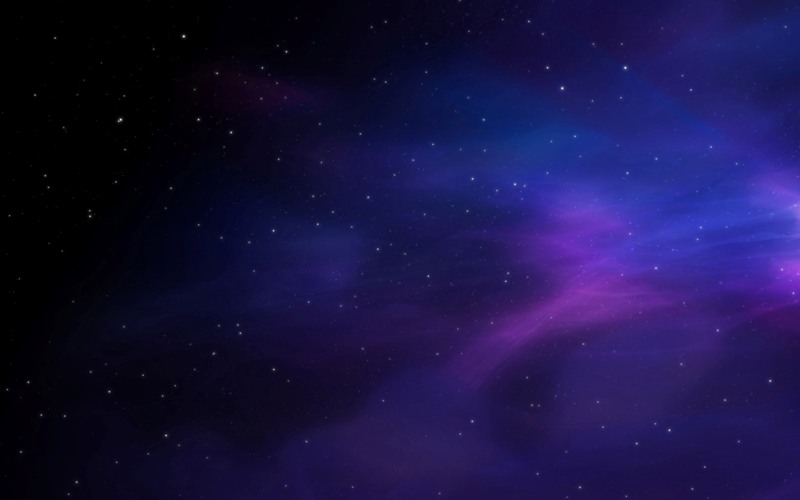 И вот когда в ИДИВО Отцом объявлен тот или иной праздник… именно в этот день идёт максимальная концентрация Огня и Синтеза, которые Отец фиксирует на Планету.

Причём понятно, что иногда это идёт под ракурсом праздника, а иногда, если вы к чему-то готовы, Отец просто в честь праздника вам фиксирует максимальную возможность куда-то пройти, что-то делать. 
Наши умные Чело, кто это знает, даже пользуются, и некоторые важные решения, важные события подгадывают под праздник. 
Самое интересное, что у них получается! Потому что у них там открываются разные пути, разные возможности, преодолеваются разные ситуации. И вот на праздник создаётся концентрация благоприятных возможностей. 

04‑05 мая 2013 г., ДИВО 88 Проявления Иркутск, 10 ИВ Синтез «Алфавит Жизни». Сансара. Виталий Сердюк.
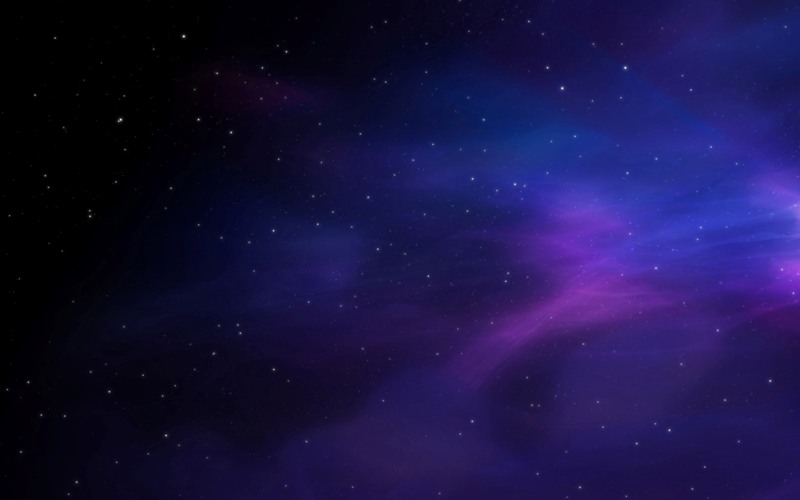 …самый известный праздник христиан — Пасха, Воскрешение Христово, начинается не с Духа, а с Благодатного Огня. 
И когда все удивляются: «А зачем мы занимаемся Огнём»? Как это зачем? Если Христос воскрес, его Апостолы …или женщины увидели его в Огне, какой символ он нам принёс? Что в будущем всё христианство развивается в ту сторону, когда все люди будут в Благодатном Огне.  

04‑05 мая 2013 г., ДИВО 88 Проявления Иркутск, 10 ИВ Синтез «Алфавит Жизни». Сансара. Виталий Сердюк.
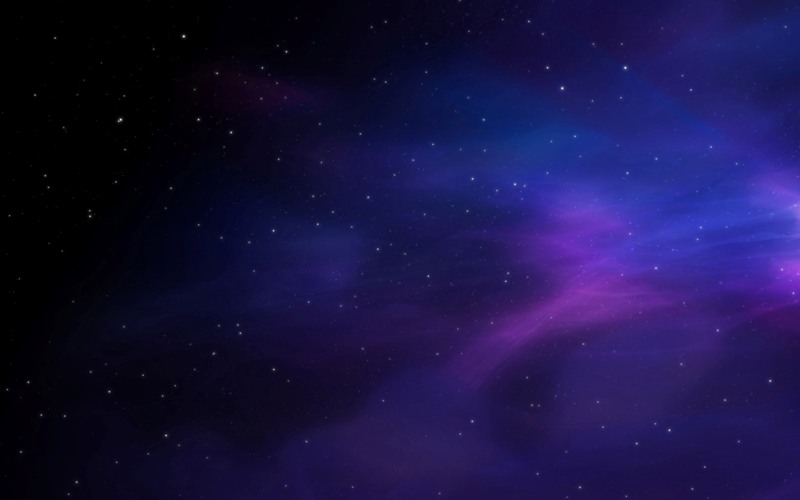 Вот прошла эпоха, мы идём в Метагалактику, и мы входим в постоянство выражения того же Благодатного Огня, учась воскрешаться в Метагалактике, ещё больше — в Универсуме, то есть, применяя те методики, чтобы идти дальше. 
Поэтому, символ воскрешения, символ Пасхи, где обязательно вначале идёт Благодатный Огонь, — это как раз тот символ, который привёл к традиции Синтеза. 
И если в предыдущую эпоху Благодатный Огонь приходил раз в год, на самый большой праздник, то с течением времени, с подготовкой людей, с подготовкой христиан, мусульман, других народов, которые умели в этот Огонь входить, мы входим теперь в Метагалактический Огонь, когда он сам к нам приходит.

04‑05 мая 2013 г., ДИВО 88 Проявления Иркутск, 10 ИВ Синтез «Алфавит Жизни». Сансара. Виталий Сердюк.
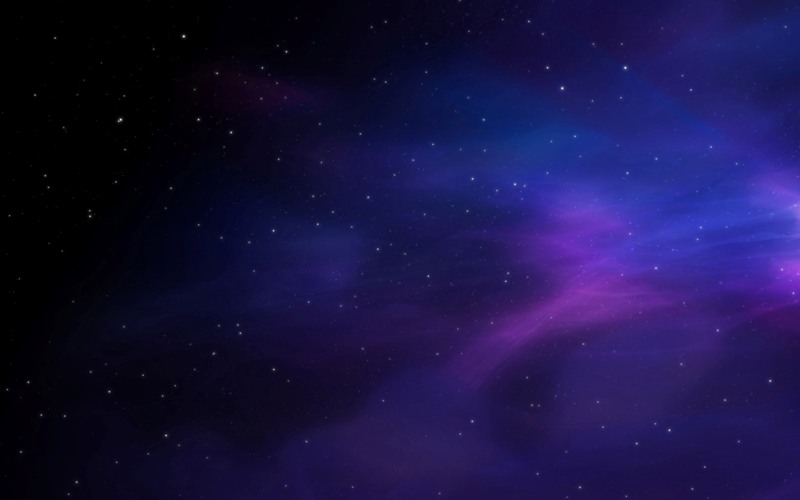 …откуда приходит Благодатный Огонь?
…смысл явления Благодатного Огня — это смысл выражения трёхлепесткового пламени Монады. И когда человек уравновешивает синтез 3‑х пламён: Любви, Мудрости и Воли, концентрация 3‑х пламён действует на Искру Божественного Огня, и из Искры Божественного Огня жизни выходит Благодатный Огонь на физику, и мы его стяжаем, ну или мы его впитываем.

04‑05 мая 2013 г., ДИВО 88 Проявления Иркутск, 10 ИВ Синтез «Алфавит Жизни». Сансара. Виталий Сердюк.
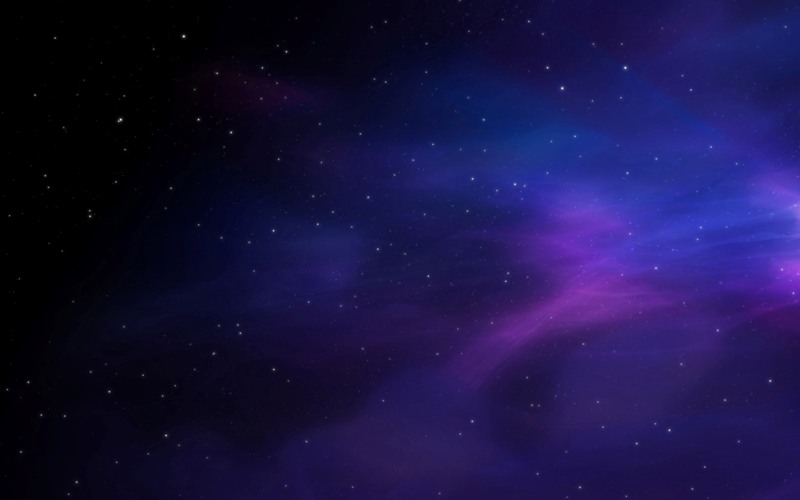 В предыдущей эпохе очень трудно было с Огнём Воли. Вообще первое Пламя Воли возжёг в Монаде Христос, и смысл Благодатного Огня в том, что в Монаде появилось 3‑е пламя. 
Иисус Христос выражал собою в жизни Главу Иерархии. Иерархия в предыдущую эпоху как второй Отдел Планеты находилась на 6‑м плане, который назывался монадический. И Глава Иерархии в предыдущей эпохе занимался развитием Монад. 
Это была главная задача Иерархии — монадическое развитие. 
…когда Христос в выражении Главы Иерархии и взошёл на крест, и развернул Душу в своём теле, преобразив Тело, и воскрес, что в этот момент произошло? В Монаде вспыхнуло пламя Воли, а Христос вспыхнул всем телом в Благодатном Огне — в новом Огне, Искрой Божественного Огня Жизни.

04‑05 мая 2013 г., ДИВО 88 Проявления Иркутск, 10 ИВ Синтез «Алфавит Жизни». Сансара. Виталий Сердюк.
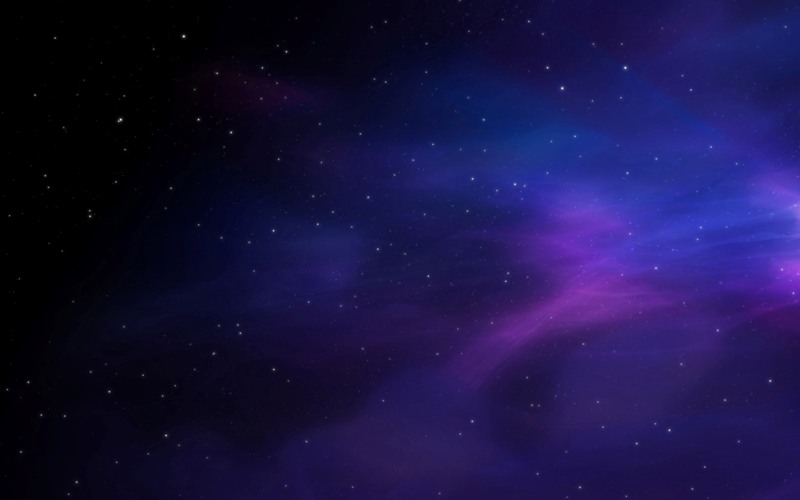 Вхождение в Метагалактическое человечество тоже идёт Огнём, то есть, чтобы перейти человеку Планеты и стать человеком Метагалактики, в Метагалактику, он должен пройти впитывание разных объёмов Огня. Вспоминаем: у нас есть такой процесс «Нового Рождения». Первый Синтез, где мы обязательно стяжаем 64 Огня Метагалактики, иногда Универсума (иногда больше, но 64 минимум), чтобы, впитав Огонь 64‑х присутствий Метагалактики — это стандарт, человек перестроился с планетарных масштабов на метагалактические. 

04‑05 мая 2013 г., ДИВО 88 Проявления Иркутск, 10 ИВ Синтез «Алфавит Жизни». Сансара. Виталий Сердюк.
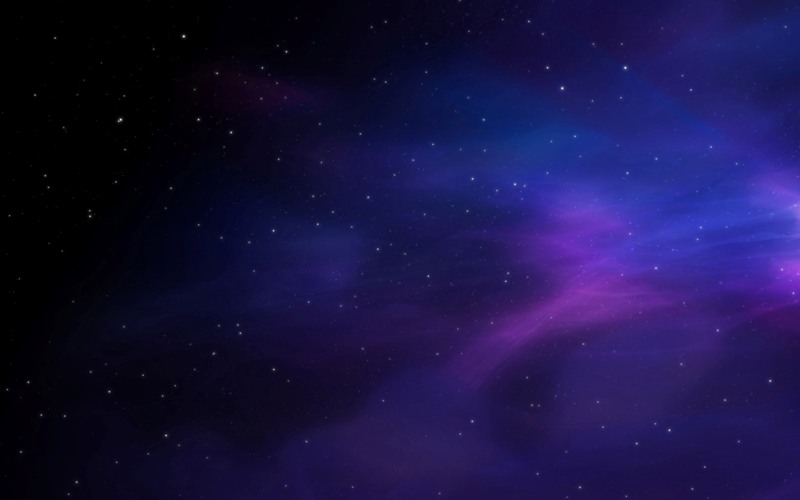 А откуда мы взяли смысл «Нового Рождения»? От воскрешения Христа. Потому что когда он воскрес, впитав Душу и развернув 3‑пламенность, он переключился на иной тип Огня в Искре Божественного Огня Жизни, в Искре Монады. Это и было его Новым Рождением, потому что он остался в теле. Да, он воскрес, тело преобразилось этим, но он же не рождался у матери заново. То есть фактически, с точки зрения его развития многопланового, он воскрес, а с точки зрения обычного человека, он заново родился, потому что взял, вышел из могилы и жил. То есть, это как бы новое рождение, рождение через Огонь. И тот, кто проходит рождение через Огонь, Новое Рождение, продолжает символ воскрешения Христом. 

04‑05 мая 2013 г., ДИВО 88 Проявления Иркутск, 10 ИВ Синтез «Алфавит Жизни». Сансара. Виталий Сердюк.
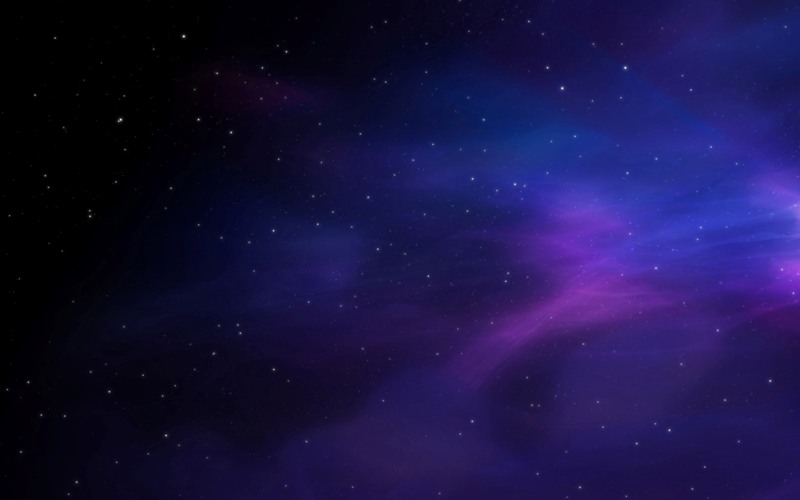 Вот на момент каких-то праздничных мероприятий разных, связанных с Христом, можно проходить элемент Нового Рождения и возжигаться им. Очень полезно! — в этот момент Огонь углубляется в вас.
04‑05 мая 2013 г., ДИВО 88 Проявления Иркутск, 10 ИВ Синтез «Алфавит Жизни». Сансара. Виталий Сердюк.
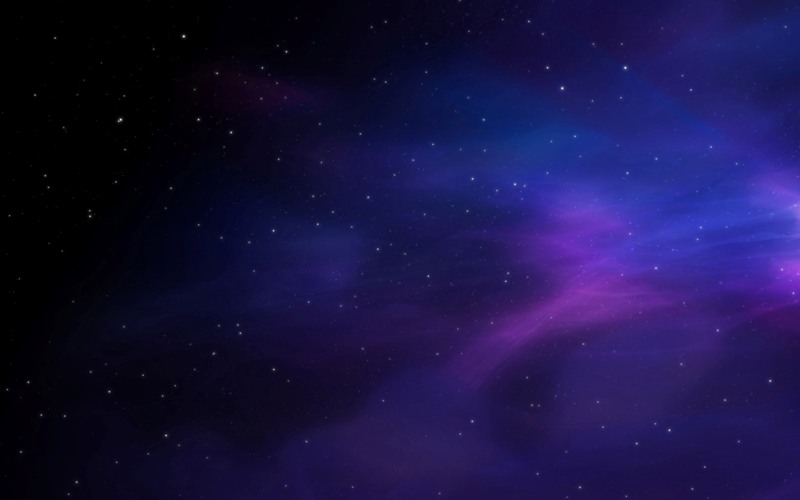 И вот сам Иисус получил Душу не в виде шарика и Духа, а в виде разработанного Духа тела человека. На то он и Учитель, поэтому он и стал Учителем. 
…когда Душа входит в форме тела, ниже уровня клеток физического тела человека (почему нужно было распятие тела, страдания тела), ниже уровня клеток формировалась атомная структура тела. Но атомы были не внутри клеток (это биологический атом вот этой кожи), а атомы были из другой (внимание!) Солнечной ипостасности. 
Он достиг впервые состояние тела человека, когда  кроме своих биологических клеток внутри сформировал атомную структуру Души. И Душа — это был тот же сгусток атомов в наборе Солнечной системы. И это тот человек, который впервые, кроме клеток, начал формировать атомные структуры других частей, и Душа в теле человека сформировалась атомной решёткой, или атомной структурой.
04‑05 мая 2013 г., ДИВО 88 Проявления Иркутск, 10 ИВ Синтез «Алфавит Жизни». Сансара. Виталий Сердюк.
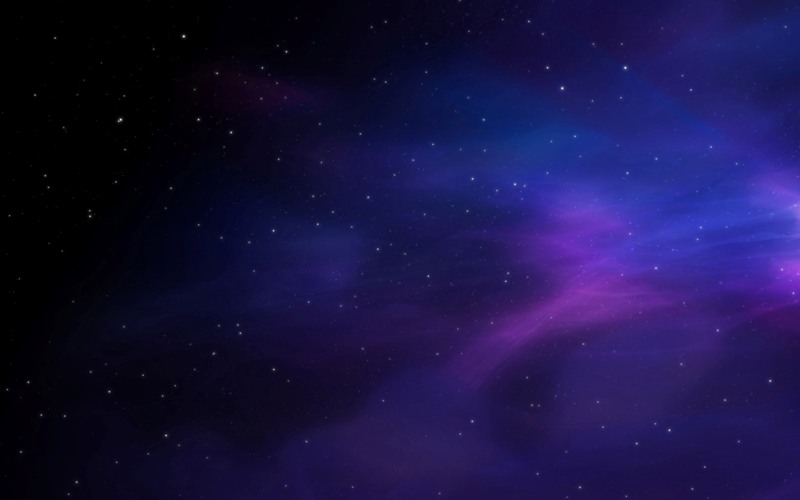 Атомы были иные, другой мерности, они были солнечные, поэтому не входили в материю клеток, а ниже клеток сформировали собственную ядерную среду. 
Вот отсюда мы начинаем традицию роста внутри нас атомно-молекулярных связей разных частей. Потом уже Чело, идущие за Христом, сформировали Атом Ментальный — это те, кто стяжали Чашу Грааля и мышление и атом собственно душевный, так называемый Астральный постоянный Атом — и Душа дошла до уровня самых простых существ.
…потом началась работа всех учеников в Иерархии над тем, чтобы у нас появились атомные структуры чего, кроме Души? Сердца и Разума — 3‑х частей.  
И вот на протяжении столетий мы работали над тем, чтобы биологическое тело человека (вся Иерархия работала) получало атомно‑молекулярные решётки. 

04‑05 мая 2013 г., ДИВО 88 Проявления Иркутск, 10 ИВ Синтез «Алфавит Жизни». Сансара. Виталий Сердюк.
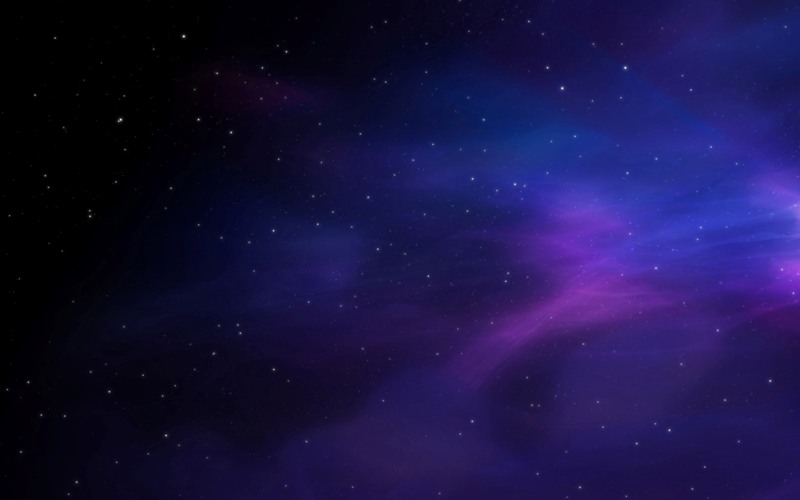 И когда мы на каждом Синтезе стяжаем обязательно 32‑рицу или 64‑рицу, что мы получаем от Отца? Вот тот самый абсолютный толчок, чтобы у вас внутри сложилась Форма Абсолютности 32‑х частей этого присутствия (я не знаю, сколько столетий вы бы нарабатывали столько тел на каждом присутствии Метагалактики). 
А потом, когда вы начали стяжать Абсолютный Огонь, Огонь и Дух, который Отец зафиксировал в конце Синтеза, накопленным Абсолютным Огнём вырастал в некую Мощь. То есть из точки, которую как Ядро Синтеза, которые мы в конце Синтеза стяжаем, когда вы стяжаете Абсолютный Огонь, эта точка разрабатывается (генетика — из атома рождается атом), и появляется настоящая Часть с полным Абсолютным Огнём. 
Потом вы в конце Абсолютного Огня стяжаете соответствующую 16‑рицу, и у вас появляется внутри физического тела разработанная и действующая часть того или иного присутствия и одновременно в выражении этой части Абсолютным Огнём на присутствии Метагалактики появляется 16‑рица вашей Жизни. 

04‑05 мая 2013 г., ДИВО 88 Проявления Иркутск, 10 ИВ Синтез «Алфавит Жизни». Сансара. Виталий Сердюк.
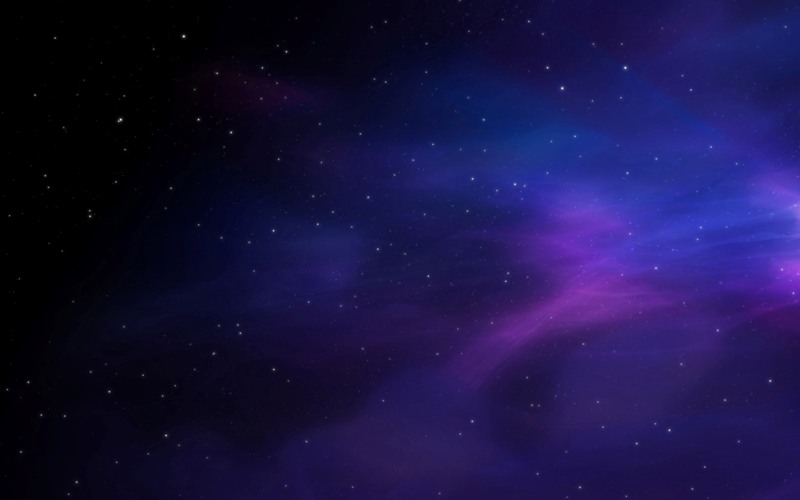 …именно при стяжании внутри физического тела появляется атомная решётка этой 16‑рицы. Я бы сейчас сказал, атомно‑молекулярная решётка или на языке Метагалактики — огнеобразная решётка этого типа жизни. 
Итог всего этого… разработками в теле каждого из вас, в том числе и в моих телах, появились 64 атомно-молекулярные матрицы, потом универсумные 128 ФА‑32‑рицы, а потом Единые 256 ФА‑64‑рицы…
В итоге, в каждом из нас как в Человеке Метагалактики минимально существуют 64 идеальных матрицы частей, которые в той или иной форме развиваются по присутствиям Метагалактики, Универсума, Единым… 


04‑05 мая 2013 г., ДИВО 88 Проявления Иркутск, 10 ИВ Синтез «Алфавит Жизни». Сансара. Виталий Сердюк.
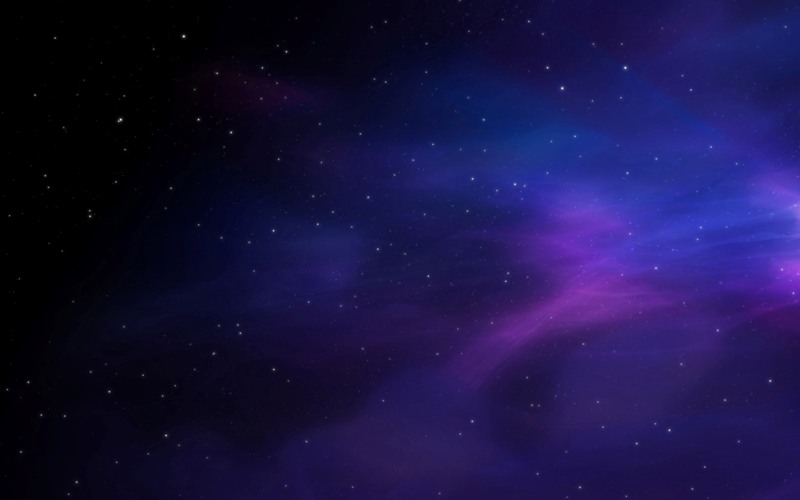 И вот наши Дома сейчас занимаются переводом человеческих Тел из атомно-молекулярных присутственных отношений Метагалактики на ядерные отношения проявленные, когда, чтобы усвоить части по проявлениям, у нас матрицы должны быть ядерные. То есть, внутри каждой клеточки должно быть ядро того или иного проявления.
В итоге, формируется человеческое тело, имеющее идеальные 64 ядерные части, реально действующие разными проявлениями… 
…цель вообще нашего с вами восхождения и служения, с точки зрения человека, это формирование Человека Изначально Вышестоящей Метагалактики, или мы его называем проявленного Человека, у которого 64 субъядерные матрицы живут проявлениями, а на первых этапах — атомно-молекулярные матрицы живут присутствиями.

04‑05 мая 2013 г., ДИВО 88 Проявления Иркутск, 10 ИВ Синтез «Алфавит Жизни». Сансара. Виталий Сердюк.
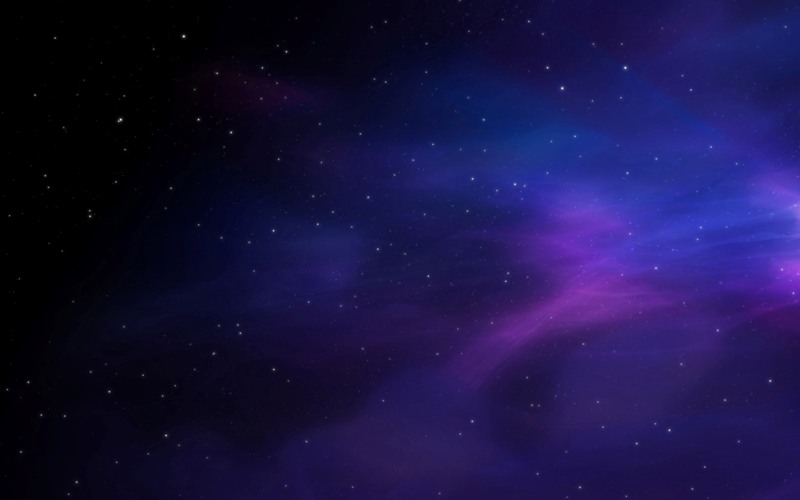 …а зачем нам всё это надо? 
Представьте, что мы выходим из Планеты и начинаем жить в Метагалактике и в космосе. 

Вот чтобы эти тела могли жить не только планетарно-биологически, а могли жить Метагалактически, межпланетно, космически и звёздно, у них должны быть свои атомно-молекулярные решётки на каждую часть, на первом этапе. 
А чтобы выдерживать потом температуру любых звёзд и Сознанием спокойно изучать субъядерные или термоядерные звёздные процессы, наши матрицы должны быть тоже какими? Субъядерными, то бишь, ядерными.
04‑05 мая 2013 г., ДИВО 88 Проявления Иркутск, 10 ИВ Синтез «Алфавит Жизни». Сансара. Виталий Сердюк.
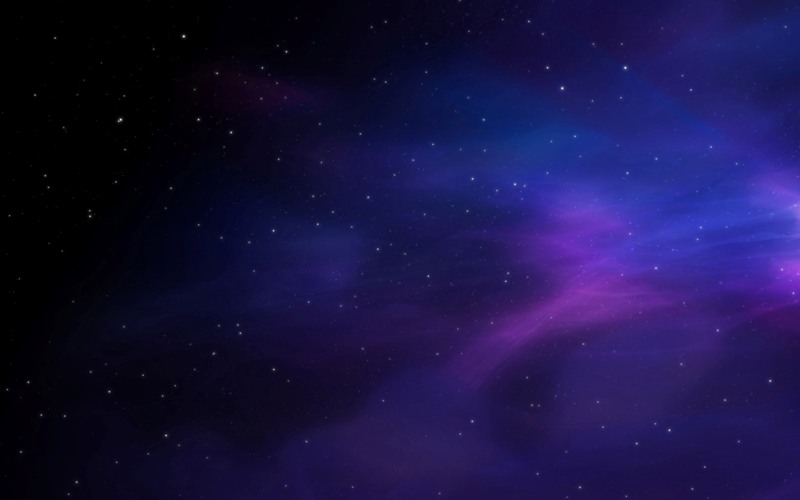 …мы разрабатываем те ядерные, субъядерные процессы, которые Метагалактика, фокусируясь, активирует в наших космонавтах, чтобы они могли вообще вылетать за пределы нашей Планеты.
То есть, как большая система самоорганизации она на нас проверяет, как это должно быть, а потом включает всем остальным.
04‑05 мая 2013 г., ДИВО 88 Проявления Иркутск, 10 ИВ Синтез «Алфавит Жизни». Сансара. Виталий Сердюк.